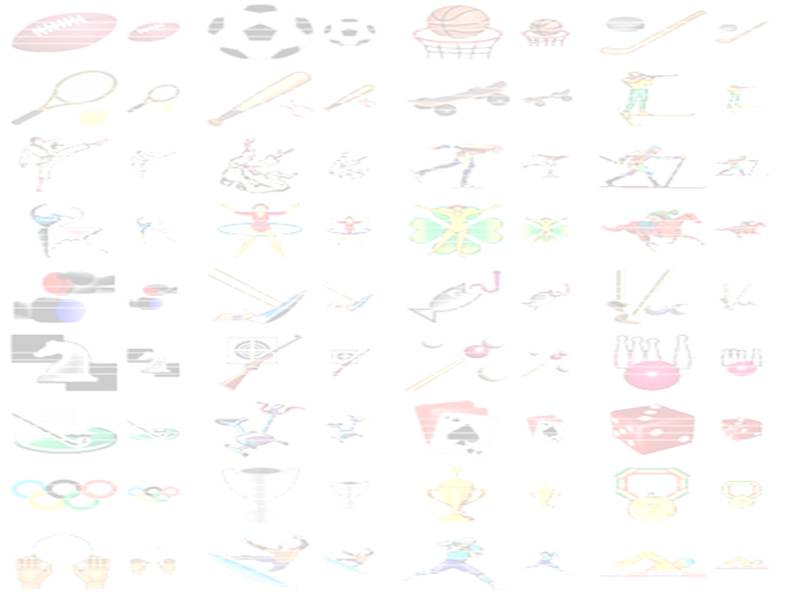 Year 2 RESULTS 2017